Unit 15 Lesson 1
Learning Outcome 1: Understand and explain the purpose of audio-visual promos
Learning Outcome 1: Understand and explain the purpose of audio-visual promos
Entertain
Inform
What is an audio-visual promo?

What is their purpose?
Sell Products
Educate
Music Video
Concept


Performance


Narrative
Sell
Entertain
Learning Outcome 1: Understand and explain the purpose of audio-visual promos
Music Video
Learning Outcome 1: Understand and explain the purpose of audio-visual promos
Trailers
Sell
Inform
Film

TV

Animation

Game
Entertain
Educate
Learning Outcome 1: Understand and explain the purpose of audio-visual promos
Learning Outcome 1: Understand and explain the purpose of audio-visual promos
Advertisements
Sell
Educate
Inform
Learning Outcome 1: Understand and explain the purpose of audio-visual promos
Learning Outcome 1: Understand and explain the purpose of audio-visual promos
Task 1: Analysing audio-visual promos 
Your task is to: 
Create a report or presentation that investigates the different purposes, audiences, structure, conventions and production techniques of audio-visual promos. This needs to be completed so that you can explain the structure, technical approaches and messages that are created within audio-visual promos.
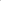 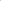 Today’s Task
Research in your groups, discuss and create a Presentation based on your answers ready to present back in lesson 5.
To help you start LO1 (P,M,D)
Group 1: Music Promos
Group 2: TV Advertisements
Group 3: Social-Realism film trailers

What is the structure? Who is the audience? What is the purpose?
How have the producers used: Sound? Lighting? Mise-en-scene? Editing?
What messages / representations / meanings can be found because of the sound, lighting, M-E-S, editing?
Example: The use of lighting made the male characters appear in a prison which could connote that they are “trapped” in their relationship.
Task 1: Analysing audio-visual promos
 
Your task is to: 
Create a report or presentation that investigates the different purposes, audiences, structure, conventions and production techniques of audio-visual promos. 

This needs to be completed so that you can explain the structure, technical approaches and messages that are created within audio-visual promos.
Learning Outcome 1: Understand and explain the purpose of audio-visual promos